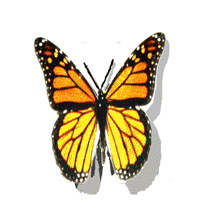 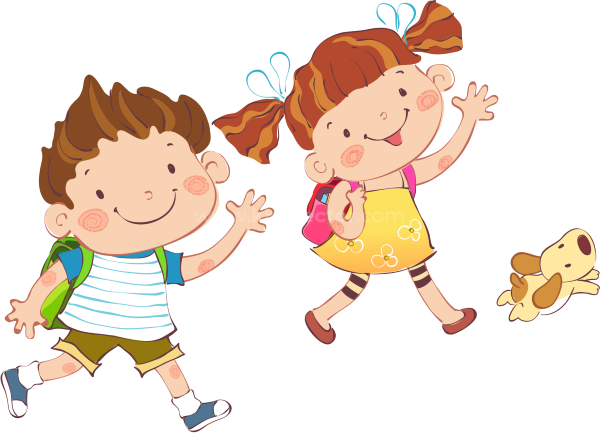 ÂM NHẠC 1CHỦ ĐỀ 2: THIÊN NHIÊNTIẾT 4: HÁT LÝ CÂY XANHHƯỚNG DẪN CÁCH  VỖ TAY KHI HÁT
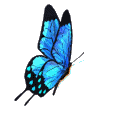 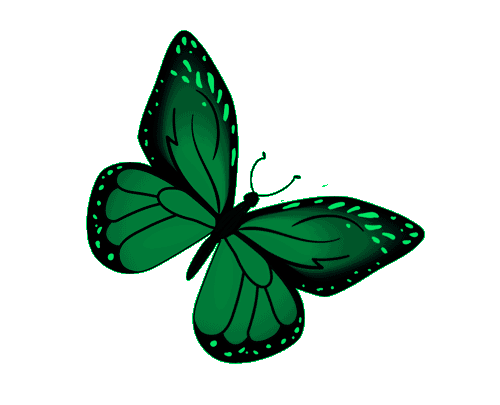 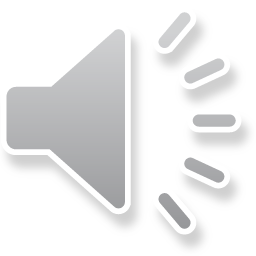 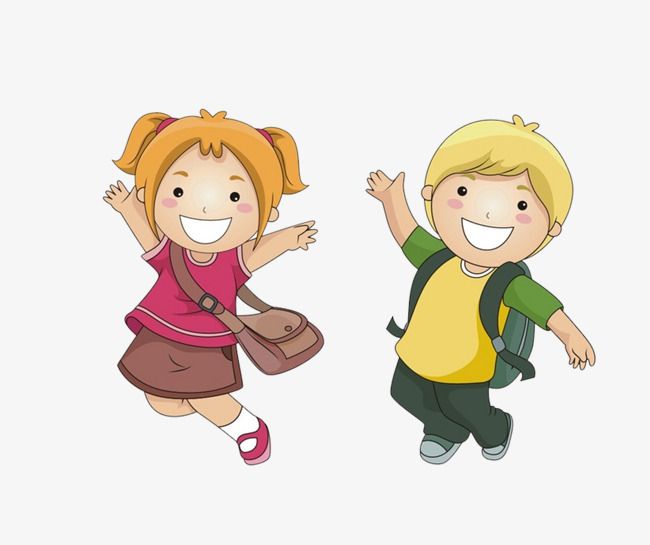 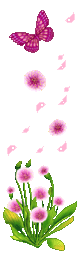 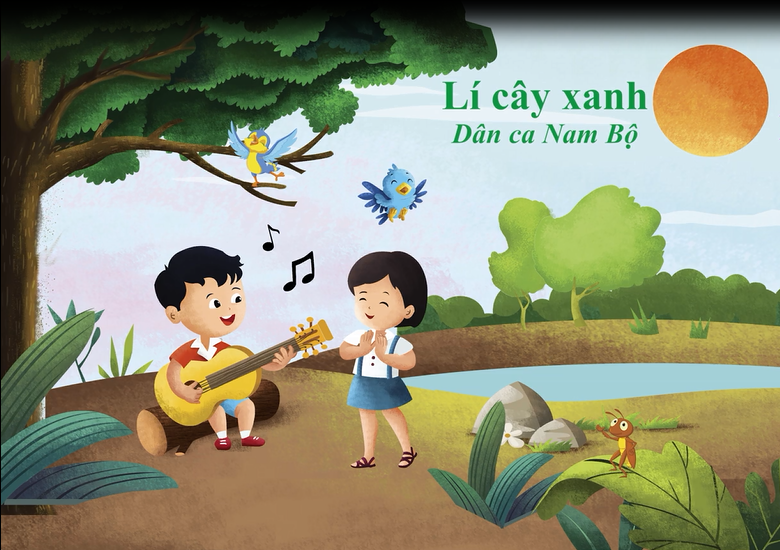 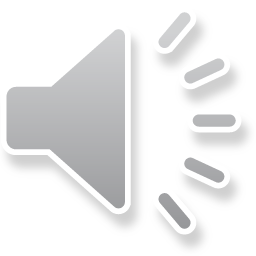 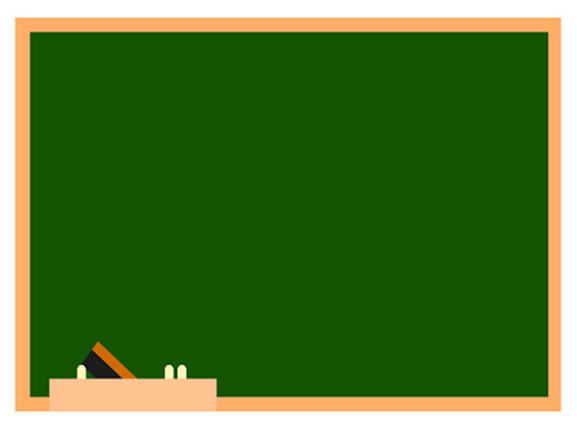 Đọc lời ca

Cái cây xanh xanh
Thì lá cũng xanh
Chim đậu trên cành
Chim hót líu lo
Líu lo là líu lo
Líu lo là líu lo.
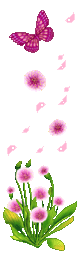 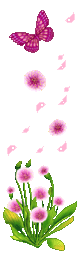 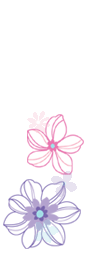 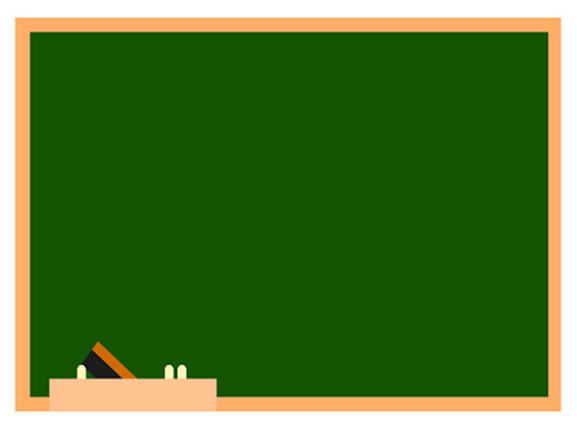 Đọc lời ca theo tiết tấu

Cái cây / xanh / xanh /
Thì lá / cũng / xanh./
Chim đậu / trên / cành / 
Chim hót / líu / lo
Líu lo là líu / lo /
Líu lo là líu / lo./
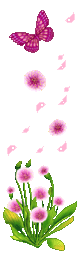 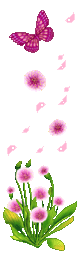 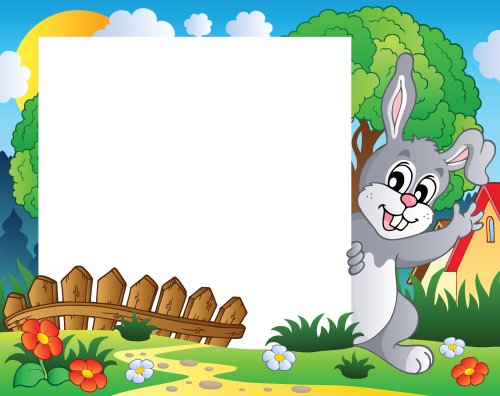 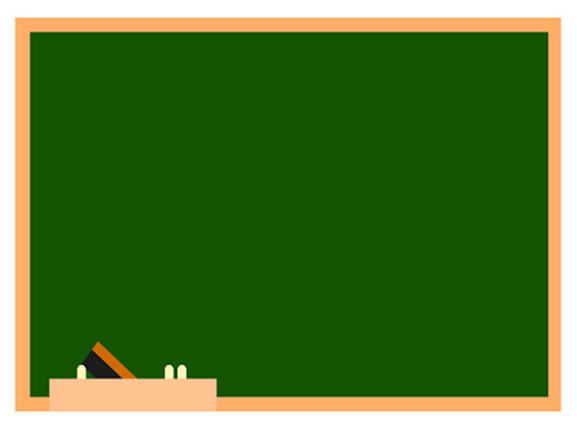 Câu 1
Cái cây xanh xanh
 Thì lá cũng xanh
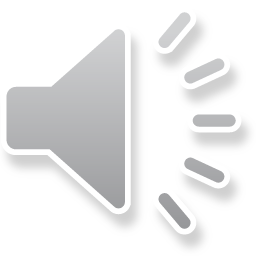 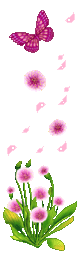 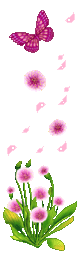 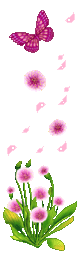 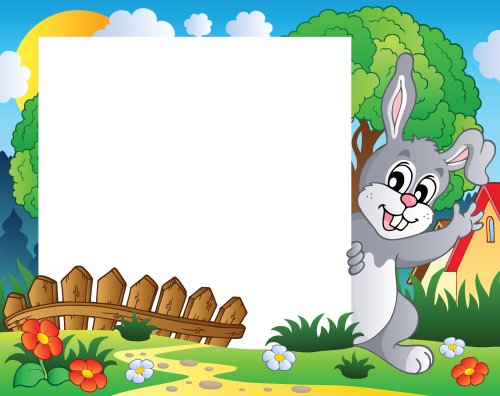 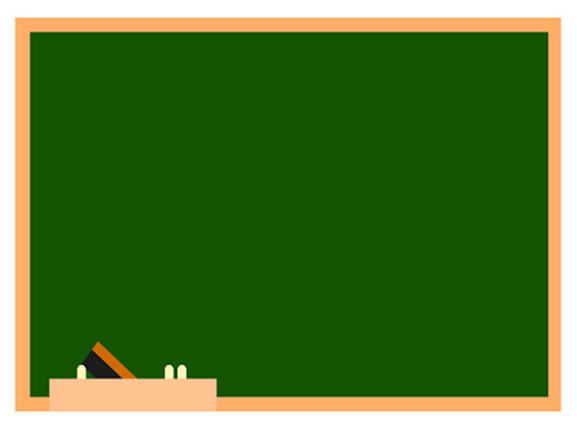 Câu 2
Chim đậu trên cành
Chim hót líu lo
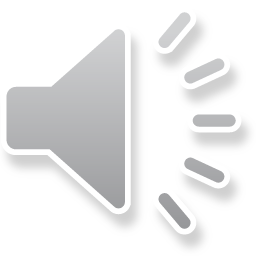 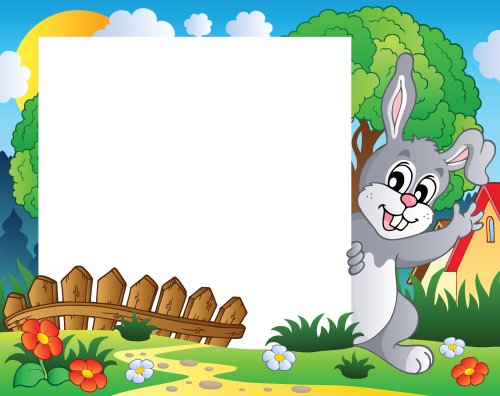 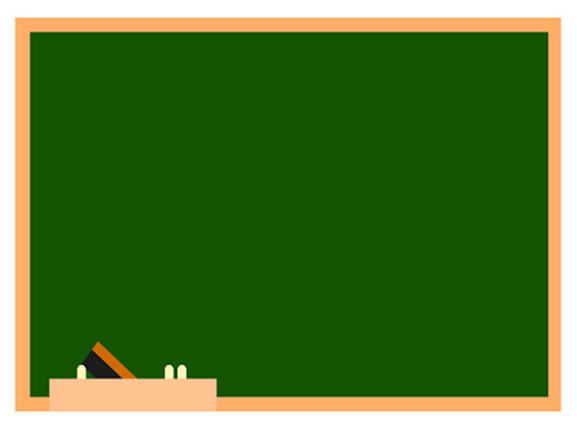 Câu 1+ 2
Cái cây xanh xanh
Thì lá cũng xanh
Chim đậu trên cành
Chim hót líu lo
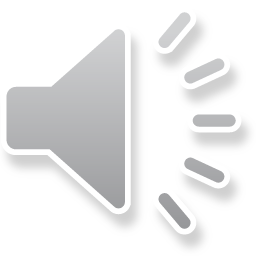 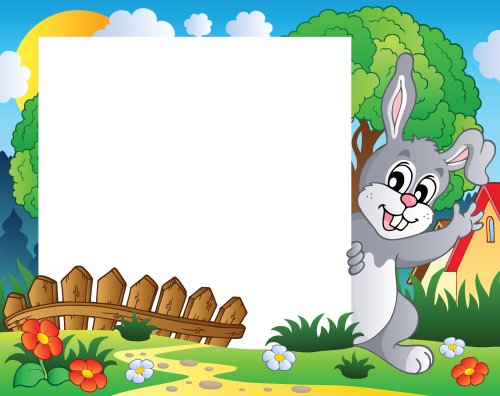 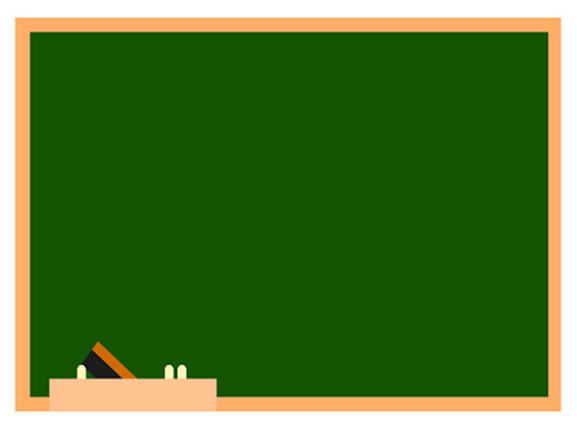 Câu 3:
Líu lo là líu lo
Líu lo là líu lo
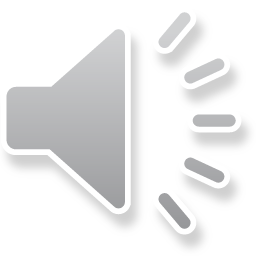 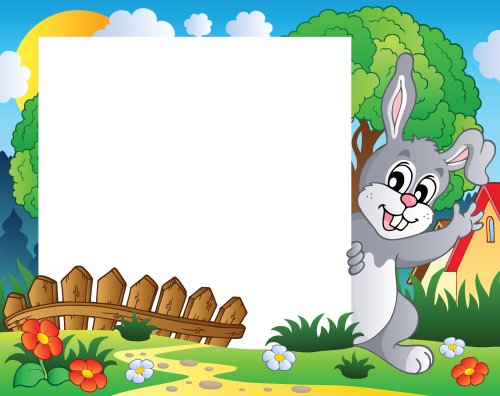 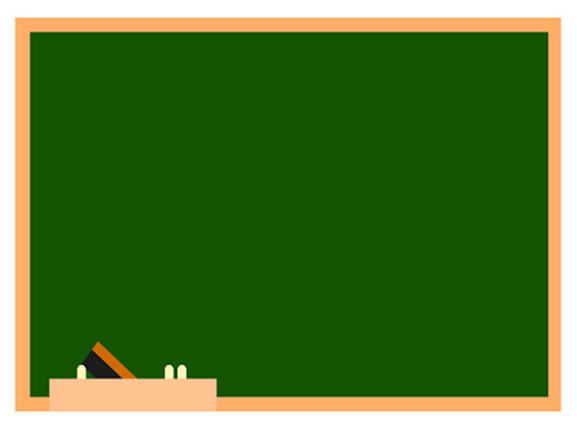 Hát cả bài
Cái cây xanh xanh
Thì lá cũng xanh.
Chim đậu trên cành
Chim hót líu lo.
Líu lo là líu lo
Líu lo là líu lo.
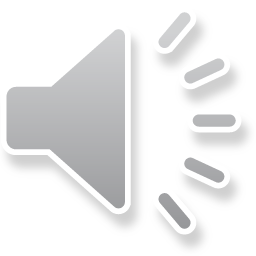 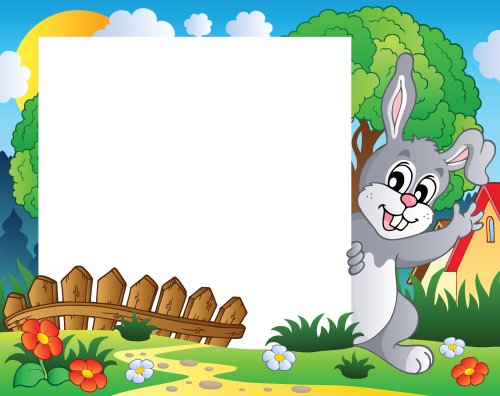 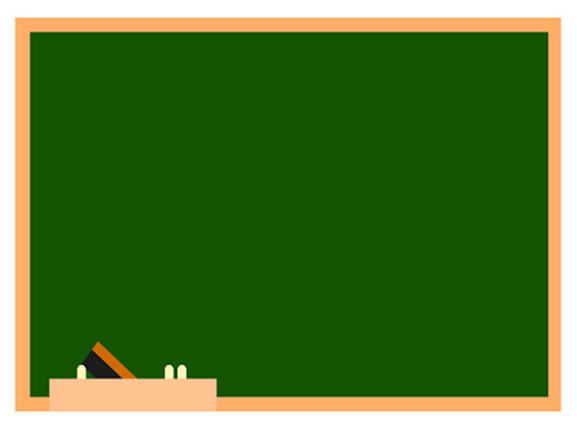 Hướng dẫn:
          Cách vỗ tay khi hát
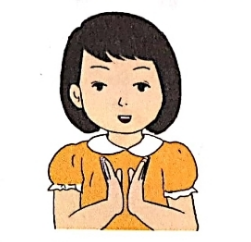 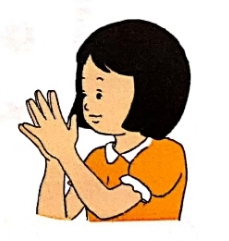 1
2
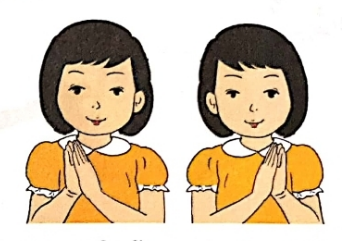 3
4
Để tay trước ngực: khi vỗ tay không bị mỏi và không che mặt.
Đưa tay sang hai bên theo nhịp vỗ trông rất mềm mại và duyên dáng.
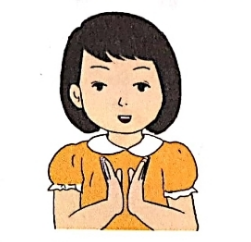 1
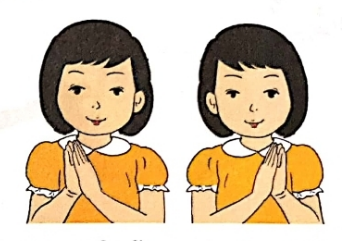 3
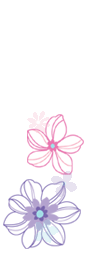 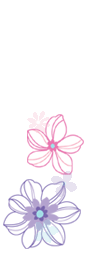 Các ngón tay xòe ra khi 
vỗ âm thanh phát ra 
không vang, ròn.
Để tay trên cao che 
mất mặt và nhanh mỏi tay
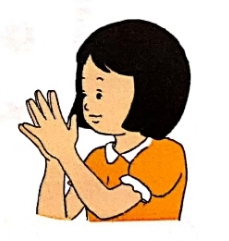 2
4
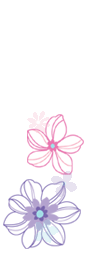 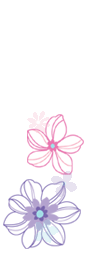 Khi vỗ tay
Không xòe các ngón tay
Không để tay che mặt
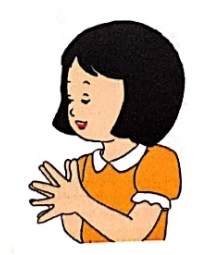 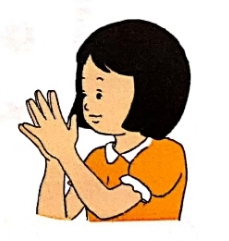 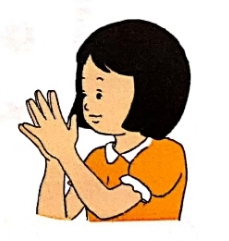 Khi vỗ tay
Nên để tay trước ngực
Hoặc đưa tay sang hai bên
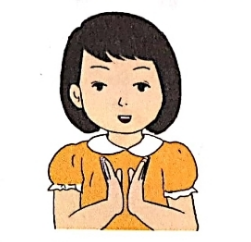 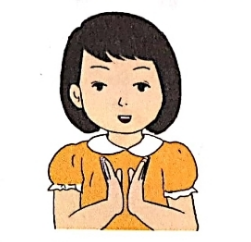 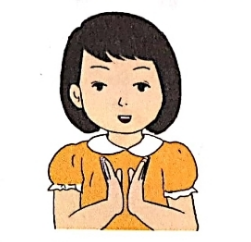 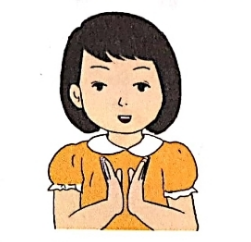 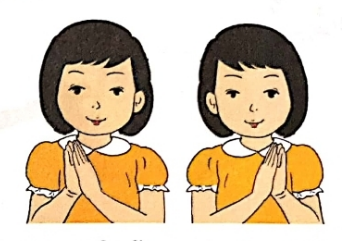 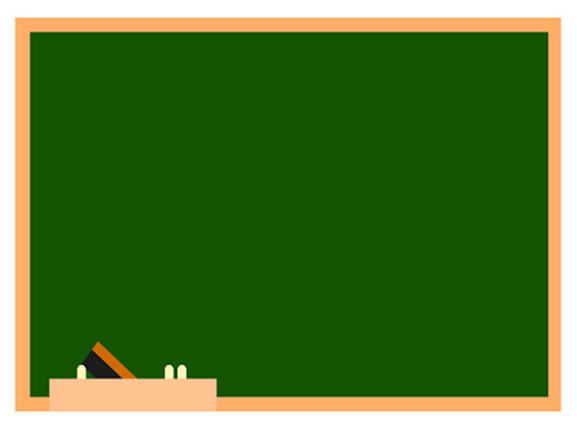 Hát và vỗ tay theo nhịp
Cái cây  xanh xanh, thì lá  cũng xanh.
               x                x           x              x
Chim đậu trên cành, chim hót líu lo
                   x               x                 x         x
        Líu lo là líu lo, líu lo là líu  lo
 x             x            x        x             x
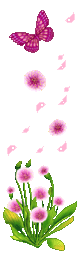 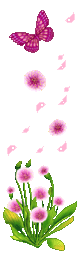 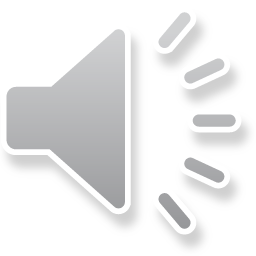 Khi vỗ tay
Củng cố dặn dò
Nên để tay trước ngực
Hoặc đưa tay sang hai bên
Hát đúng giai điệu
đúng lời ca 
bài Lí cây xanh
Học thuộc bài hát
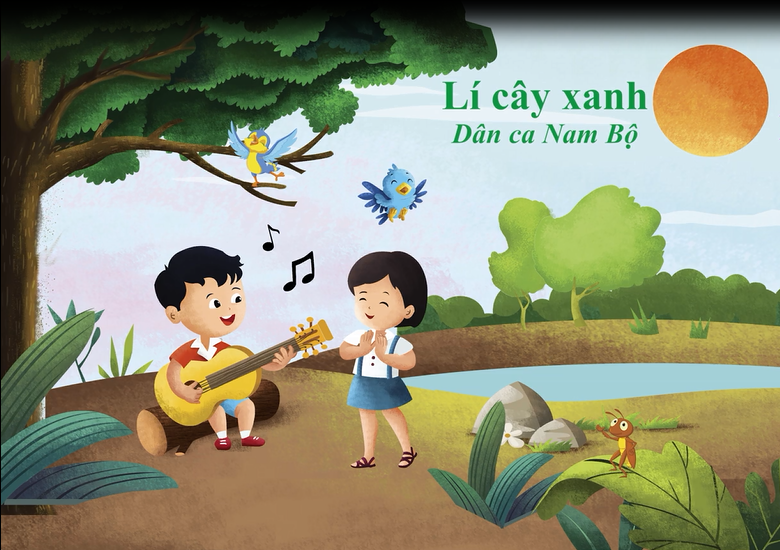 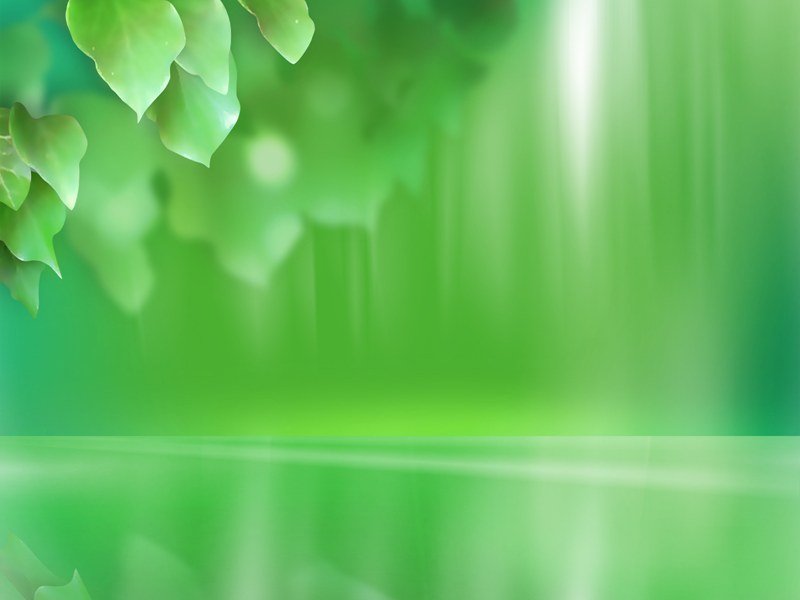 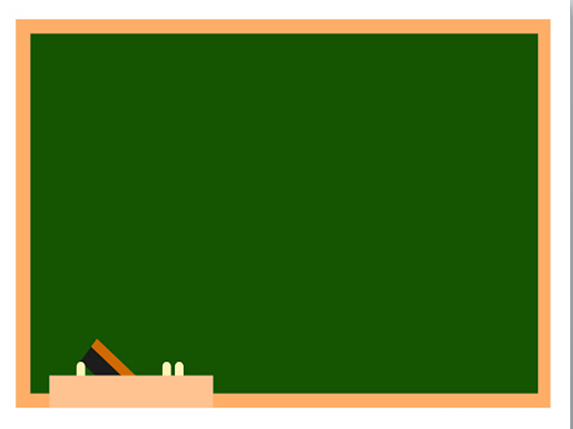 Chúc các con học tốt
Chào mừng các con đến với giờ học
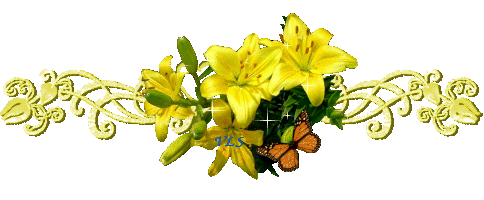 Âm nhạc lớp 1
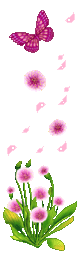 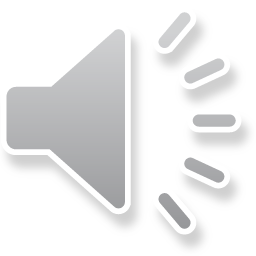 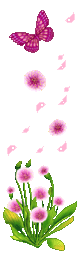 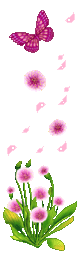